ФІЗИКА
ЕЛЕКТРОМАГНІТІНІ КОЛИВАННЯ
Основні поняття і закони класичної механіки
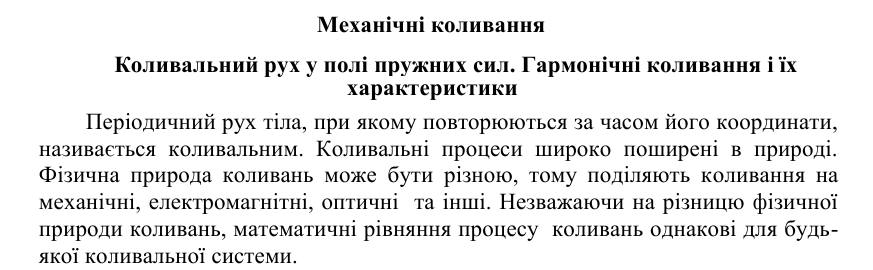 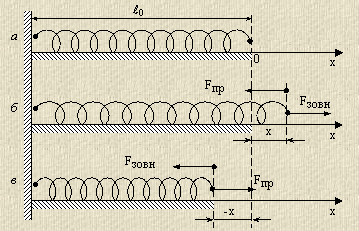 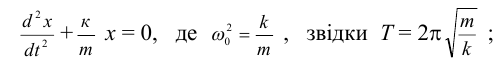 Основні поняття і закони класичної механіки
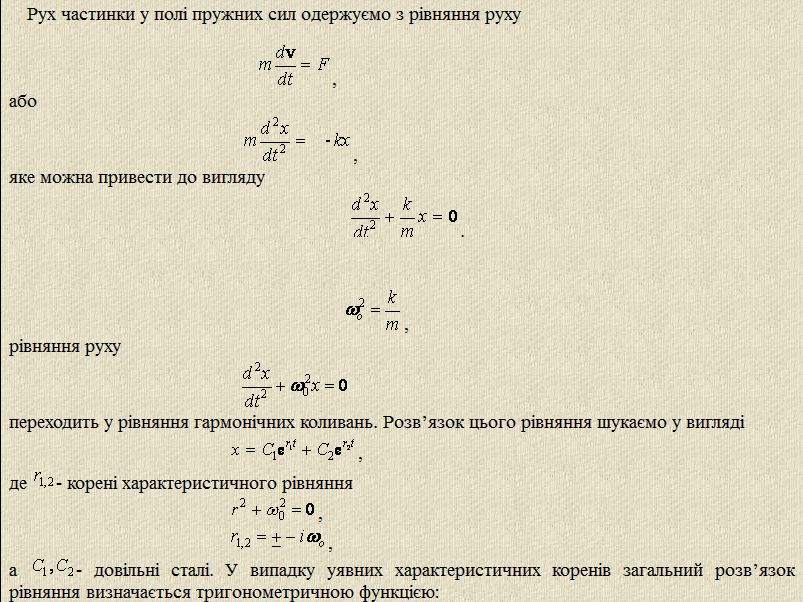 Основні поняття і закони класичної механіки
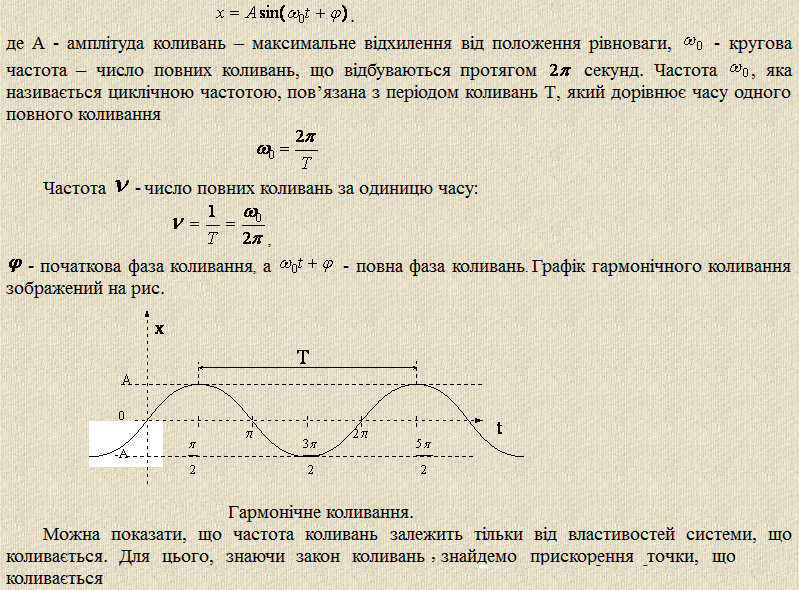 Основні поняття і закони класичної механіки
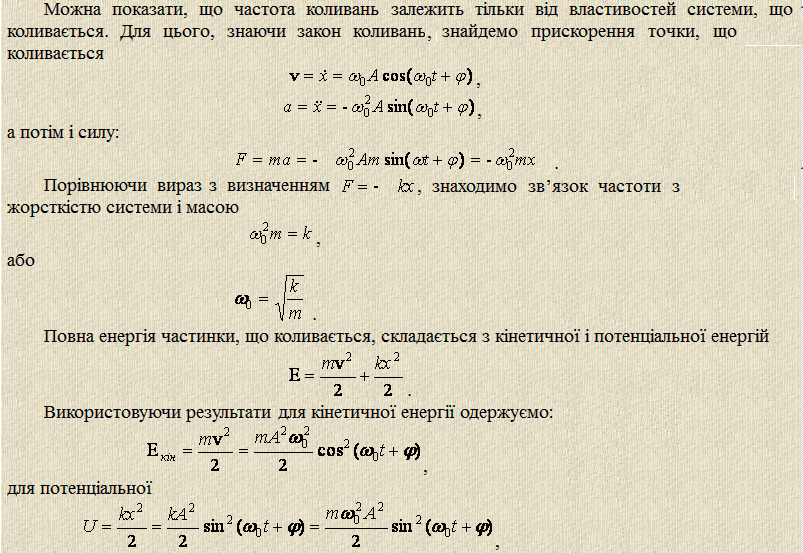 Основні поняття і закони класичної механіки
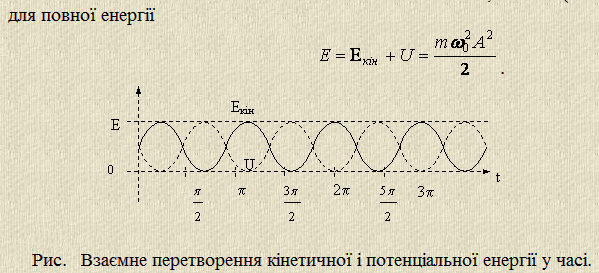 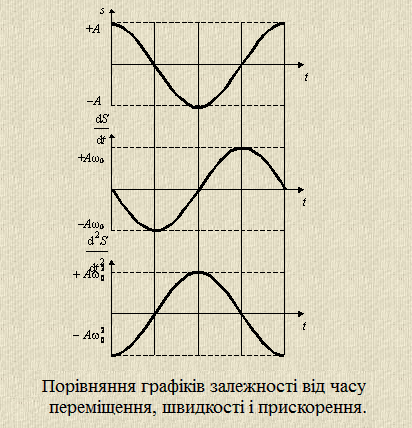 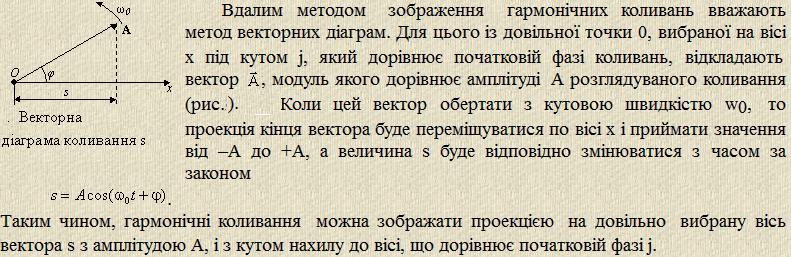 Основні поняття і закони класичної механіки
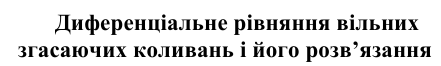 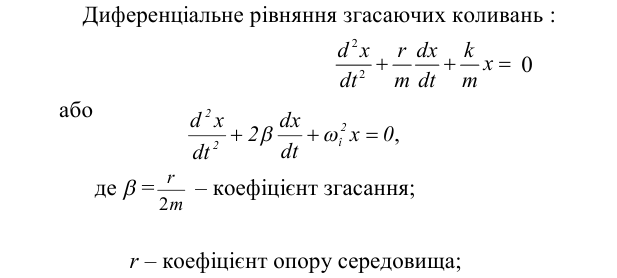 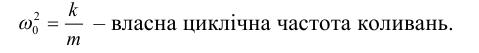 Основні поняття і закони класичної механіки
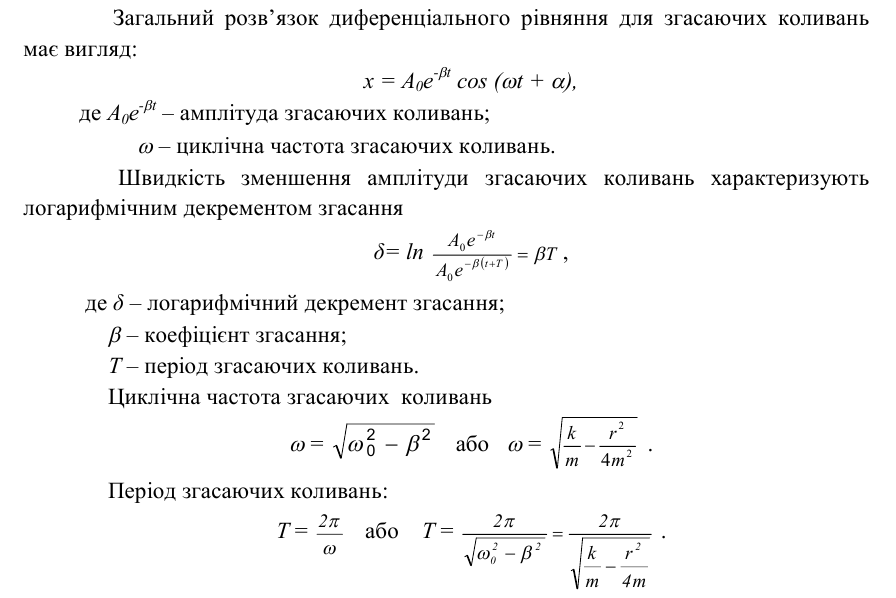 Основні поняття і закони класичної механіки
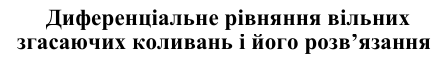 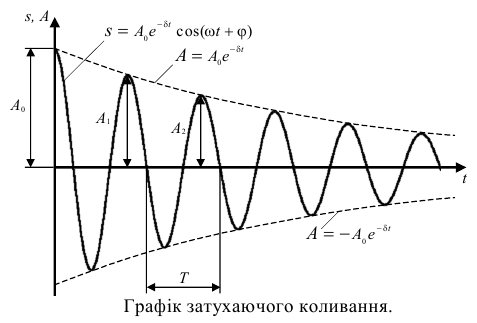 Основні поняття і закони класичної механіки
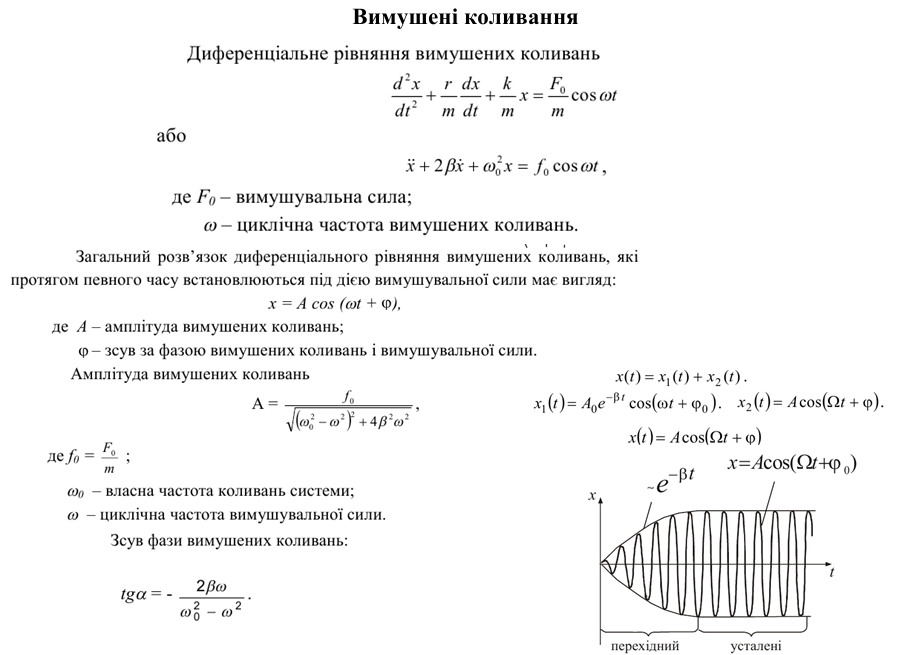 Основні поняття і закони класичної механіки
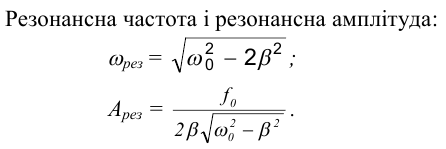 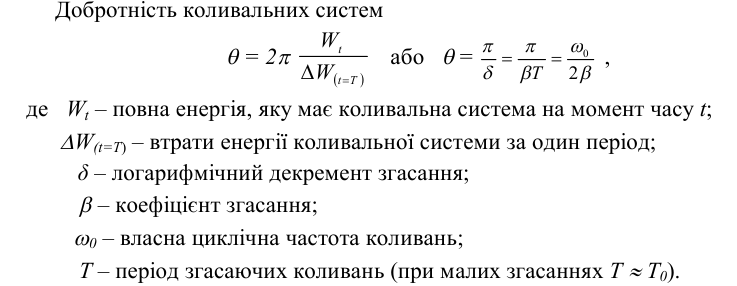 Основні поняття і закони класичної механіки
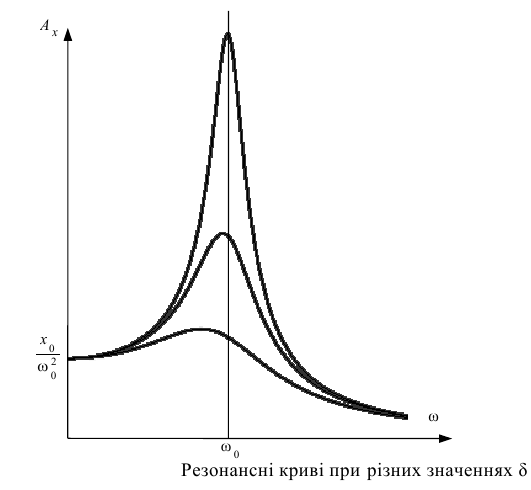 Електромагнітні коливання
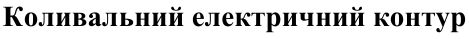 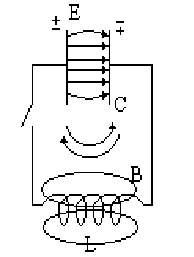 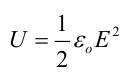 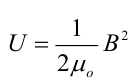 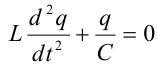 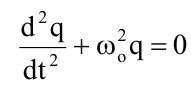 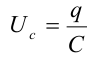 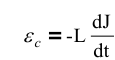 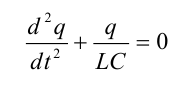 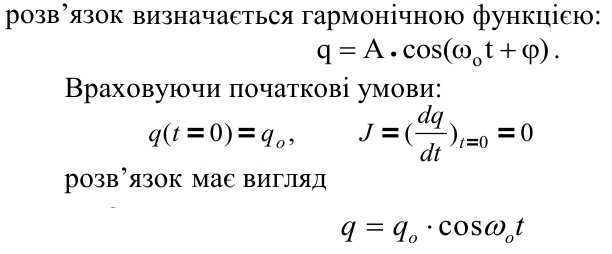 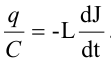 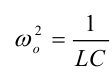 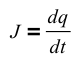 Електромагнітні коливання
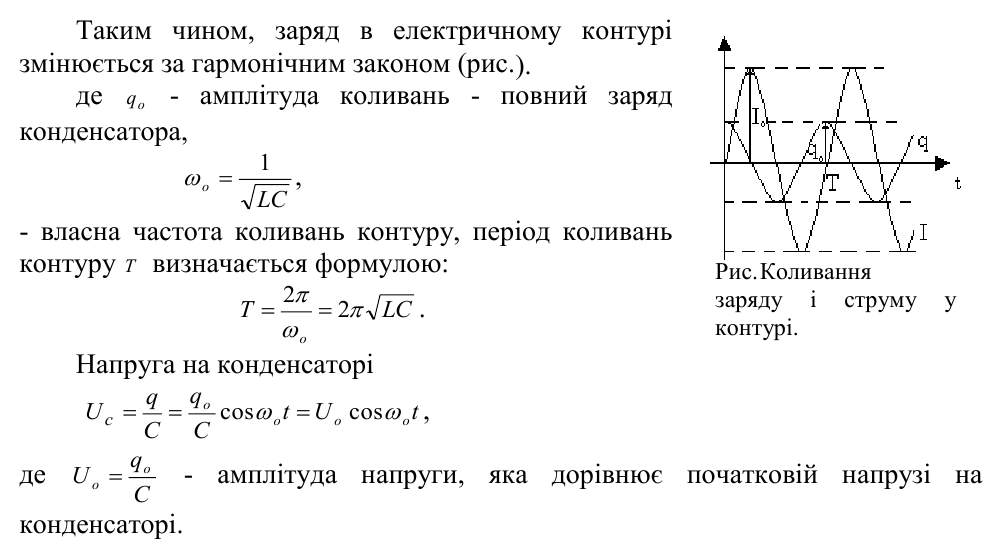 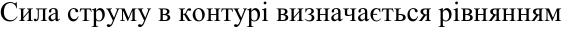 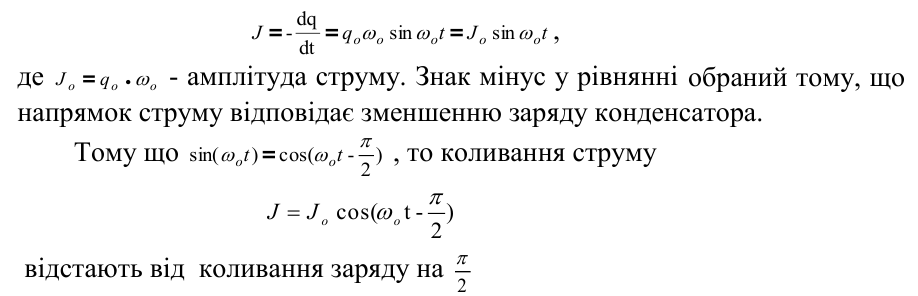 Електромагнітні коливання
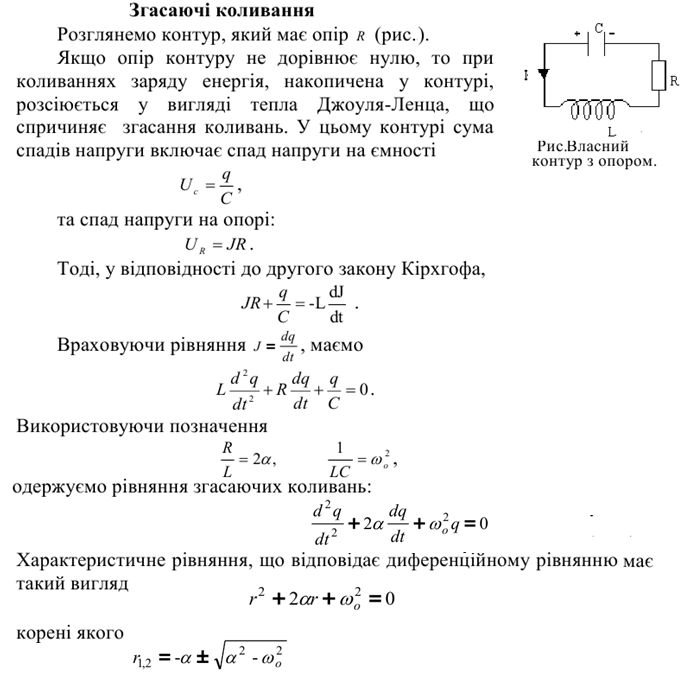 Електромагнітні коливання
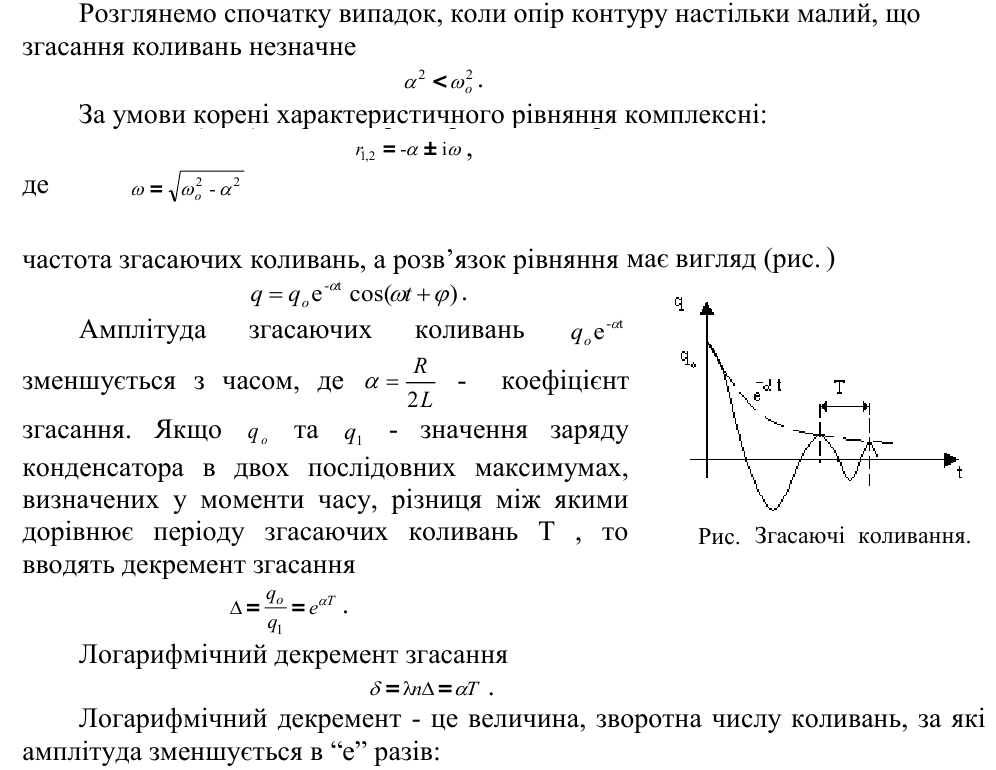 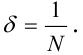 Електромагнітні коливання
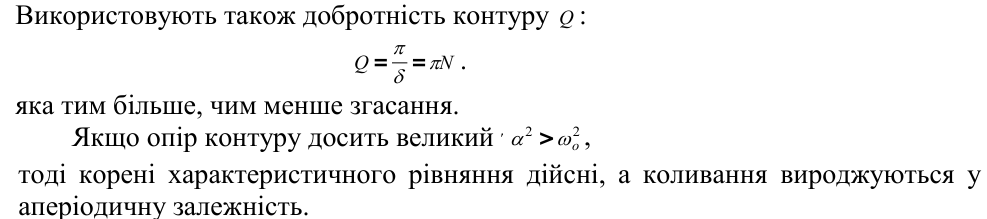 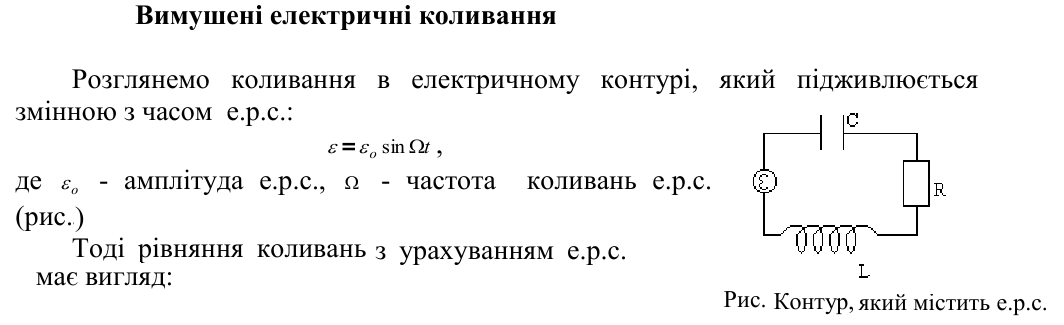 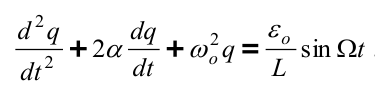 Електричні коливання
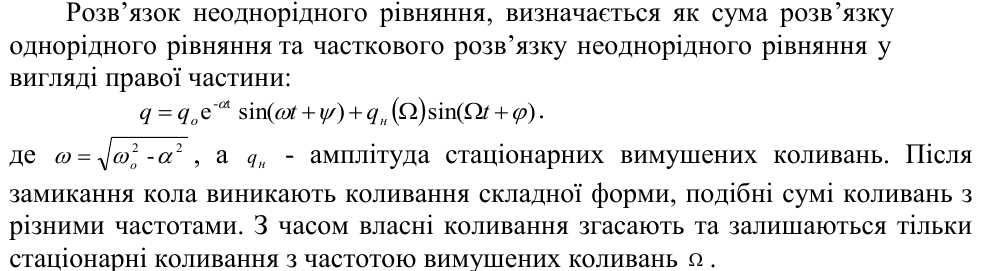 Електромагнітні коливання
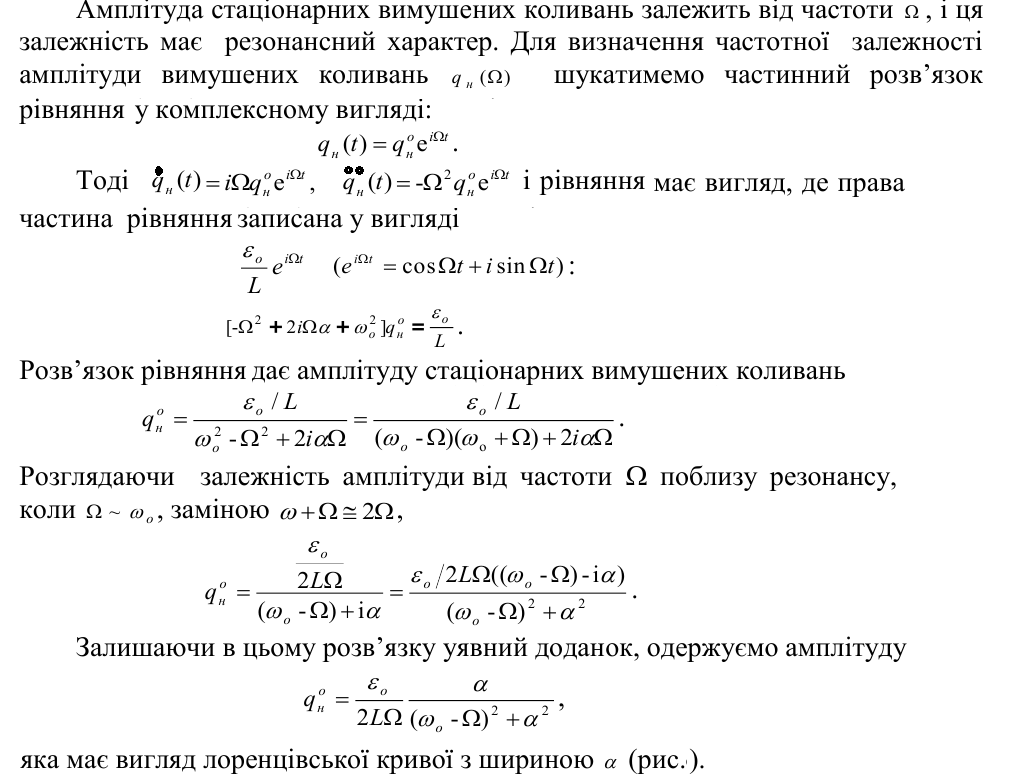 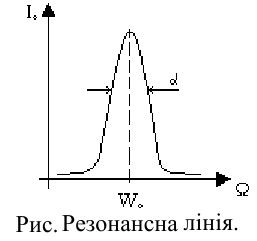 Електромагнітні коливання
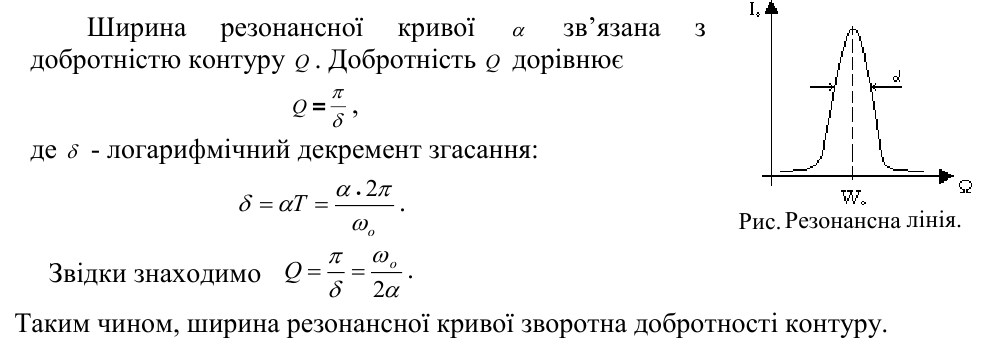 Електромагнітні коливання
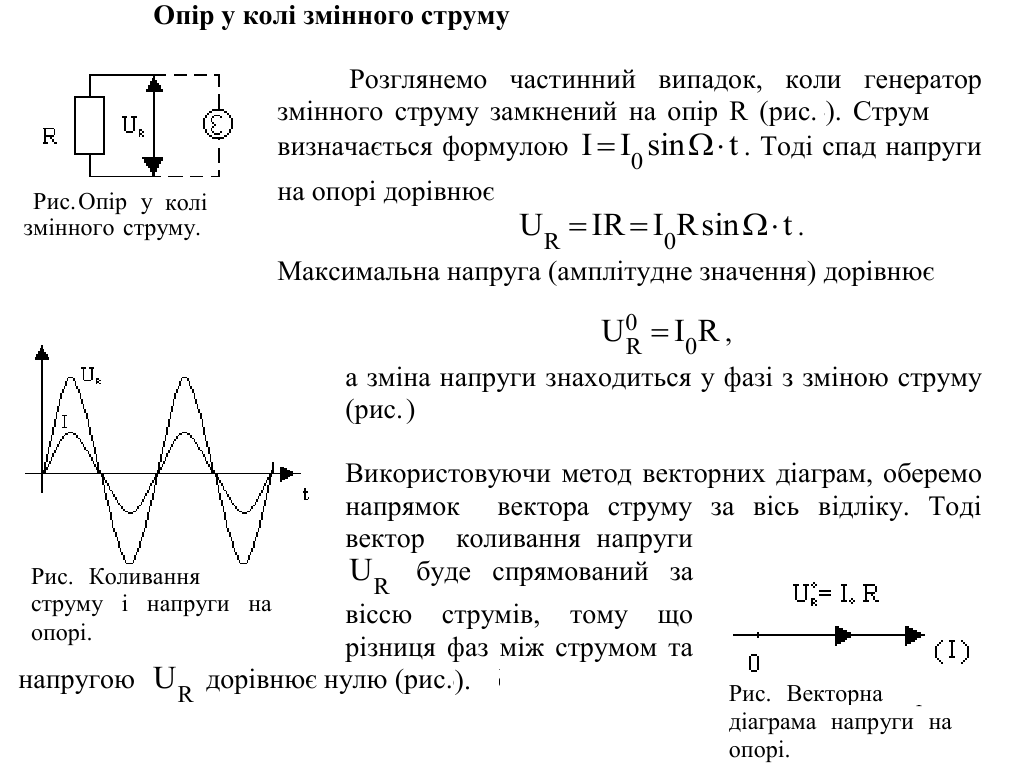 Електромагнітні коливання
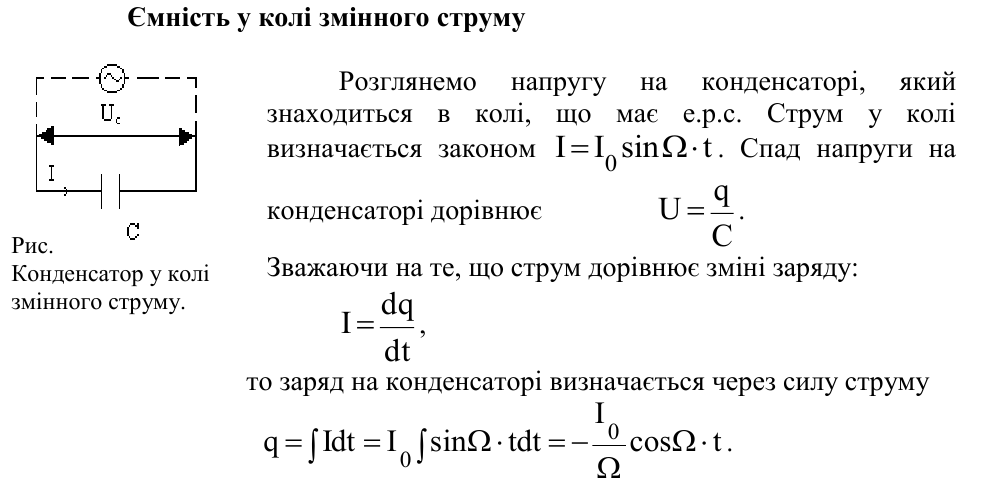 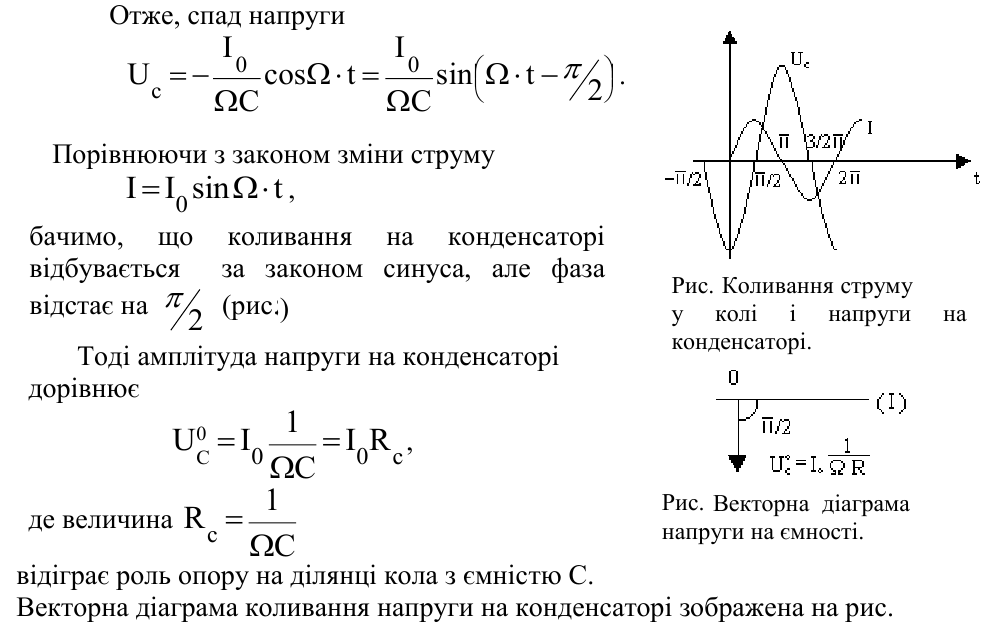 Електромагнітні коливання
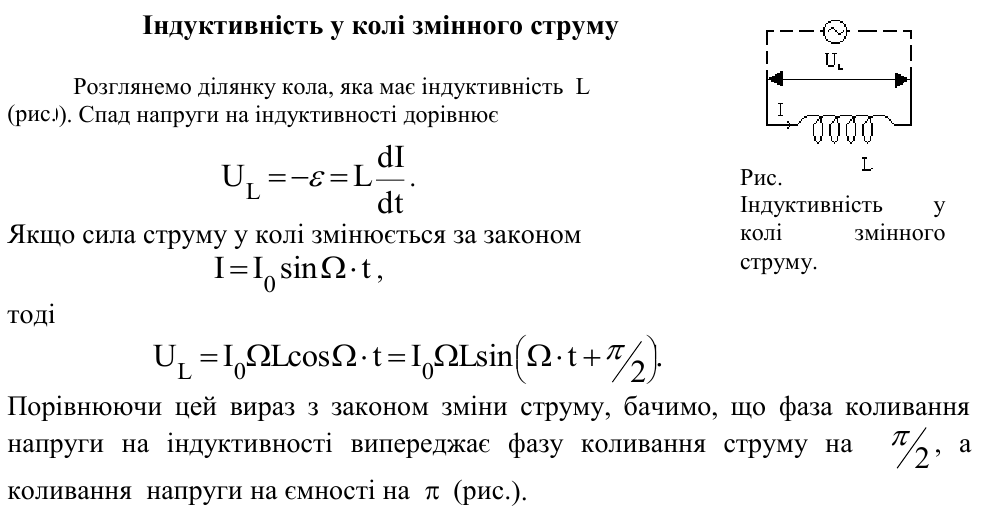 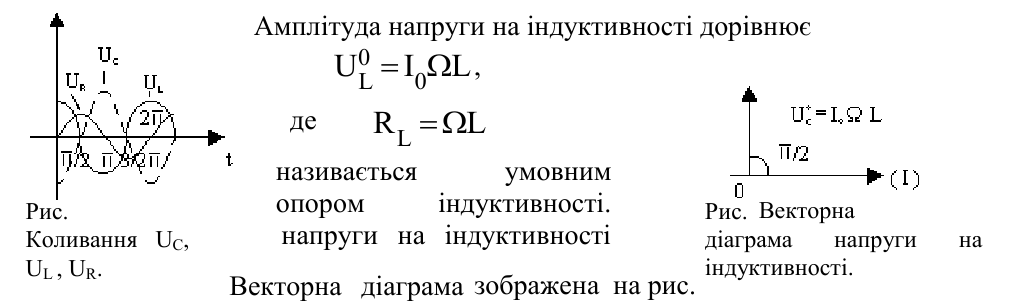 Електромагнітні коливання
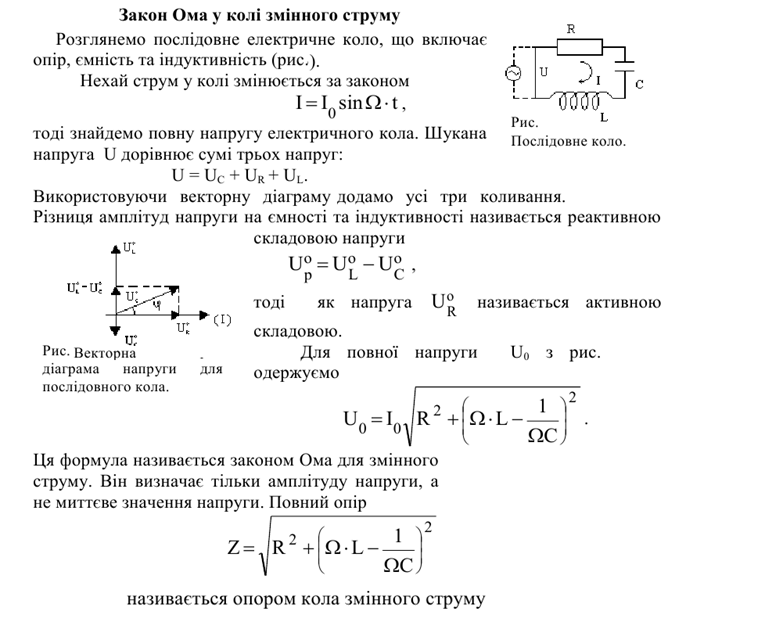 Електромагнітні коливання
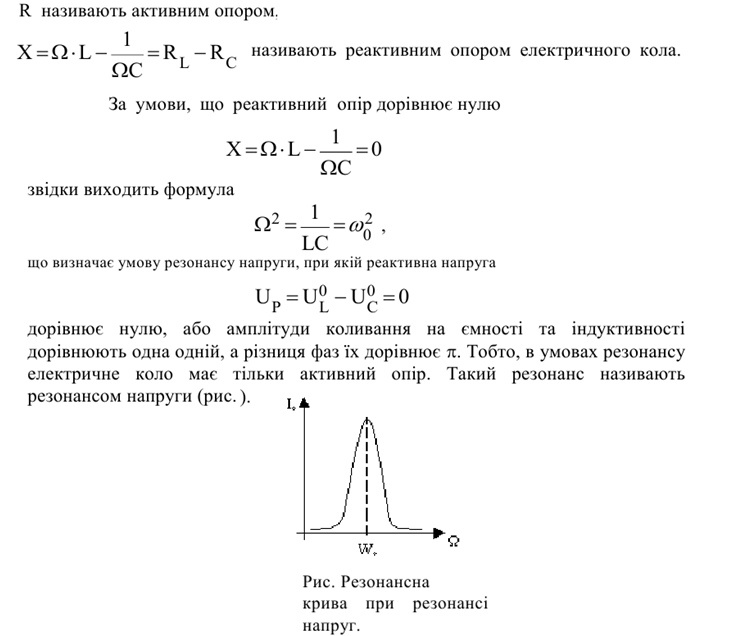 Електромагнітні коливання
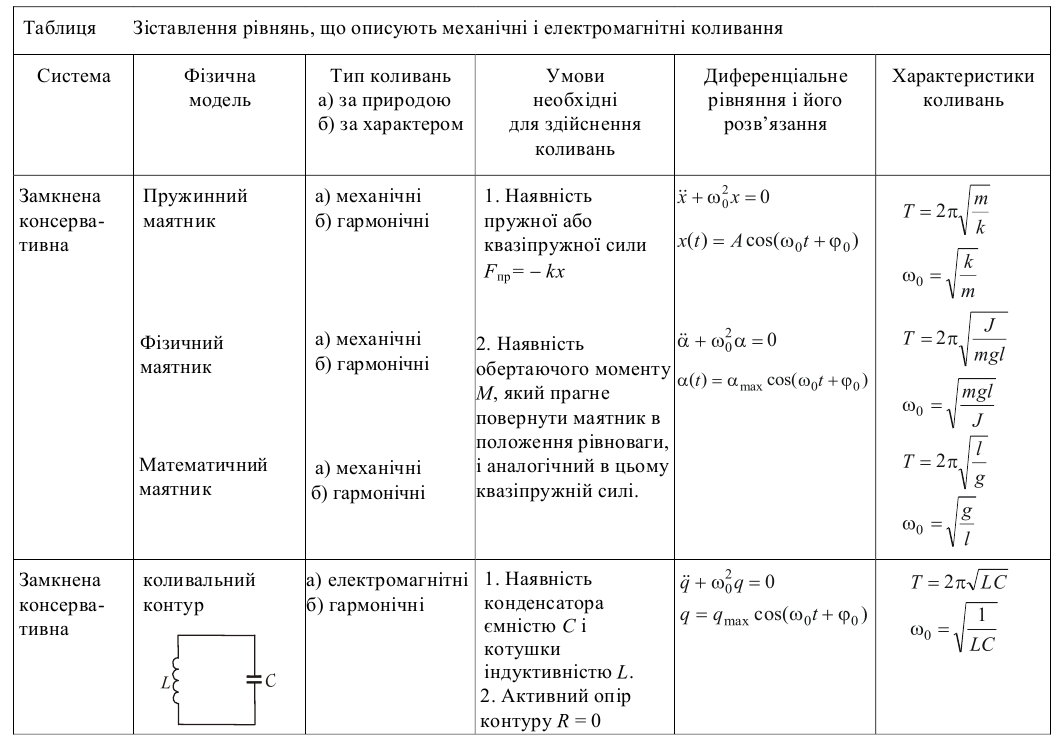 Електромагнітні коливання
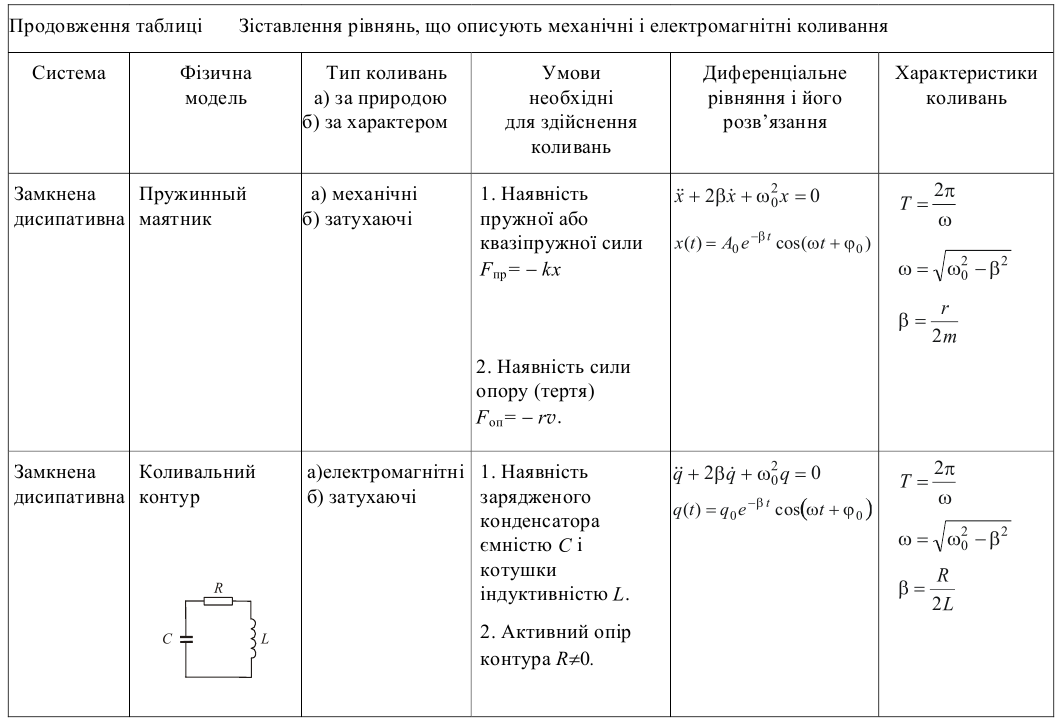 Електромагнітні коливання
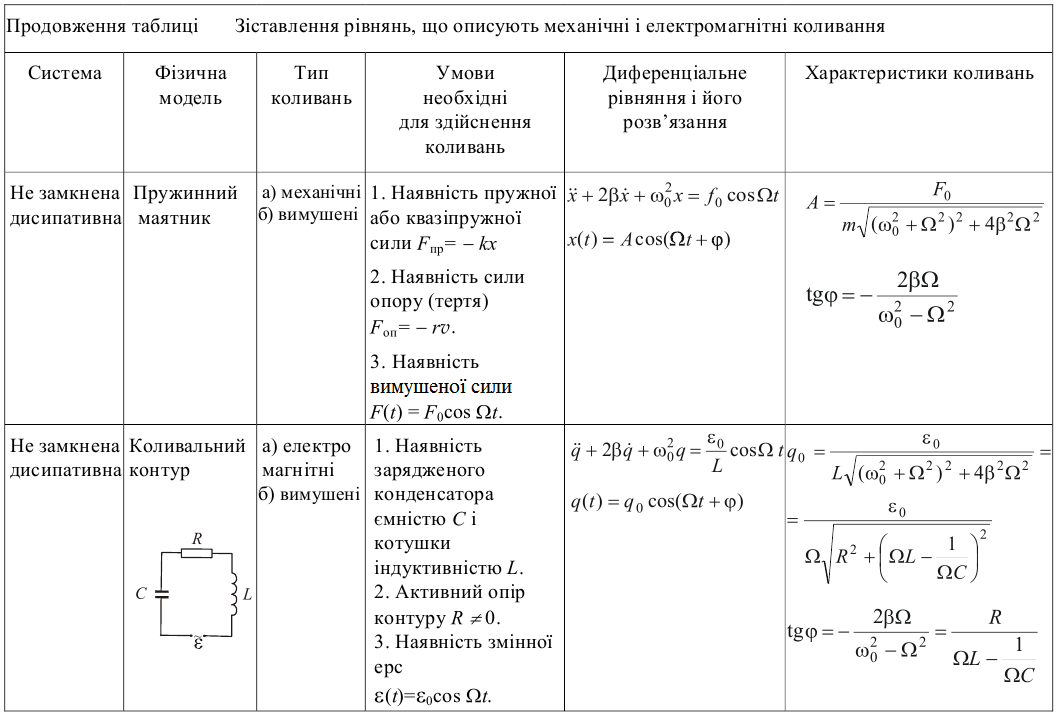